The Street Use Hourly Rate and Permit Fees are changing January 1st, 2022
Goals of the rate and fee updates:
 Ensure full cost recovery to maintain service levels and reduce reliance on use fees

 Align updates with policy goals to support businesses, homeowners, affordable housing, and improved livable communities
Background – Types of Street Use Fees
Summary of Proposed Changes
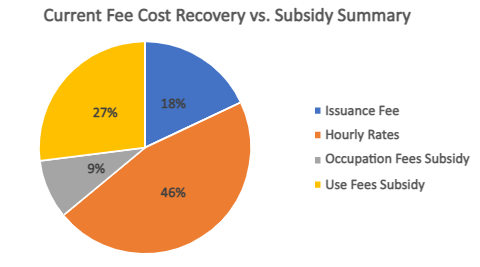 Current vs. Proposed Recovery Summary
We have not kept pace with cost increases over the past several years

This has led to subsidizing hourly rates and issuance fees with use and occupation fees

Use and occupation fees are intended to be used for transportation improvements that benefit those communities that have been impacted by construction
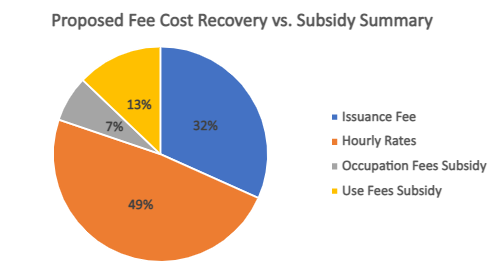 Hourly Rate Update
Permit Fee Updates
Questions?
Melody.Berry@seattle.gov
www.seattle.gov/transportation
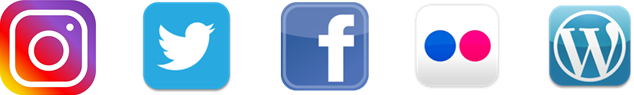